Hawai`i Physician Workforce Assessment 2021
Kelley Withy
withy@Hawaii.edu
Hawaii Physician Workforce 2021
There are 11,325 licensed physicians in Hawaii (1,051 DO, 10,274 MD).
Current supply of practicing physicians is 3,519 for 2,982 Full Time Equivalents. Increase of 115 from 2021.
Significantly more LOCUMS, telehealth and movement.
At least 59 retired, 7 passed away, 84 moved away, 212 decreased work time, 90 increased time, 39 reopened practice, over 200 new docs
[Speaker Notes: 216 new]
Physician Workforce Trends
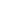 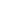 Workforce Demographics
Average age 53.3 (compared to 53.2 US average)
21% of our docs are already 65! 
Women make up 40% of the workforce (up from 38% last year)
48% Asian, 36% White, 1.4% AA, 6%NH, 2.5% PI, 2.3% Hispanic alone
[Speaker Notes: Age for 95%
Ethnicity for 65%]
Greatest Subspecialty Shortages
Shortages by County
[Speaker Notes: Honolulu County
Maui
County
Hawai’i
County
Kauai County
Statewide
Shortage
344
158
187
43
732
Percent
15%
40%
40%
26%
22%
Honolulu County
Maui
County
Hawai’i
County
Kauai County
Statewide
Shortage
115
32
16
1
163
Percent
15%
27%
11%
1%
15%]
Primary Care Shortage by County
[Speaker Notes: Honolulu County
Maui
County
Hawai’i
County
Kauai County
Statewide
Shortage
115
32
16
1
163
Percent
15%
27%
11%
1%
15%]
Let’s make the changes that we want to see in Hawaiʻi!!
withy@Hawaii.edu
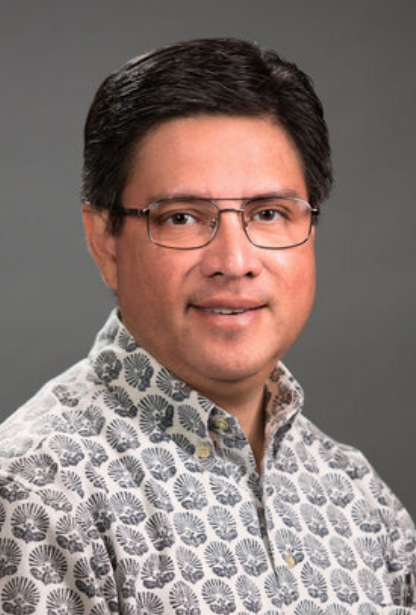 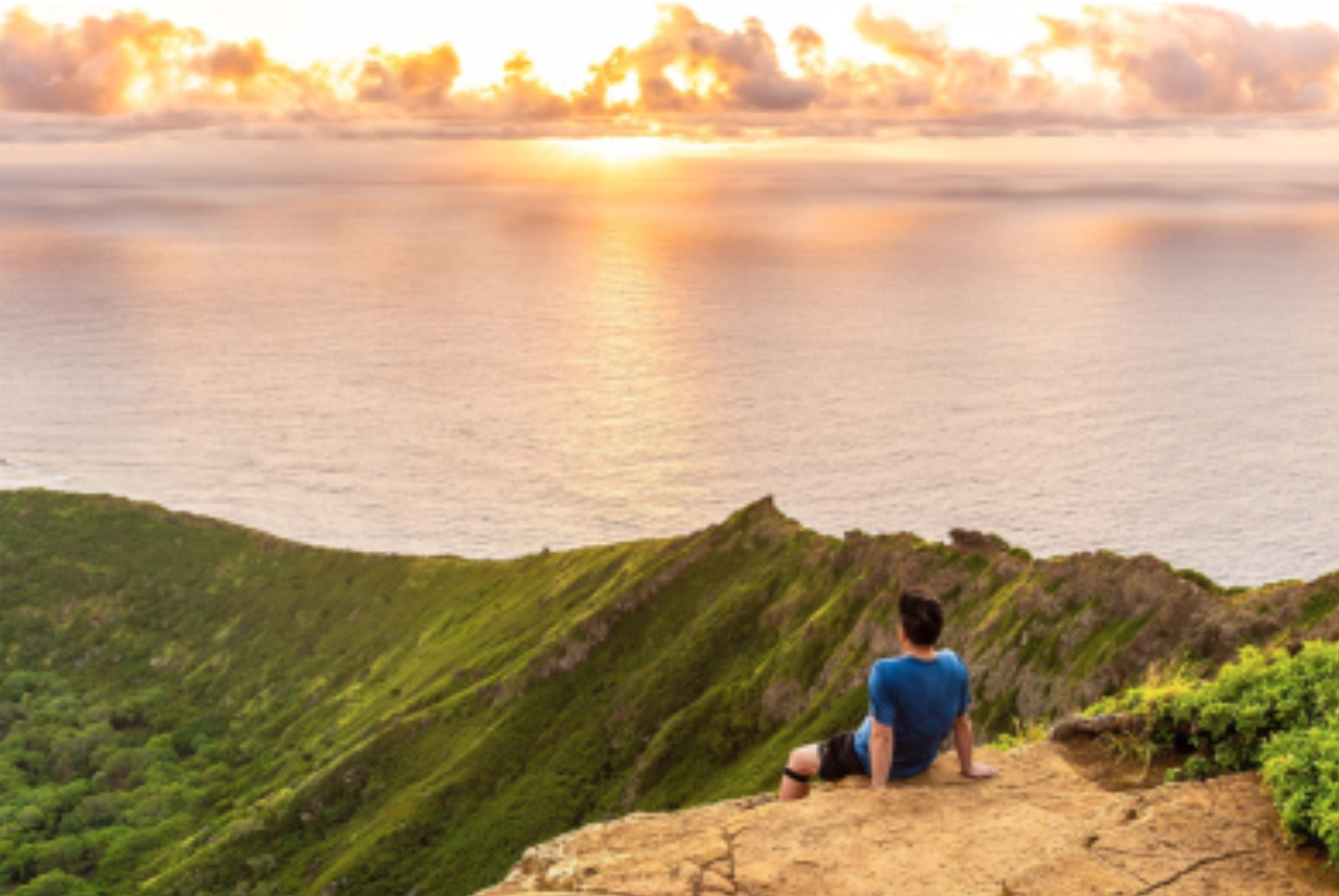 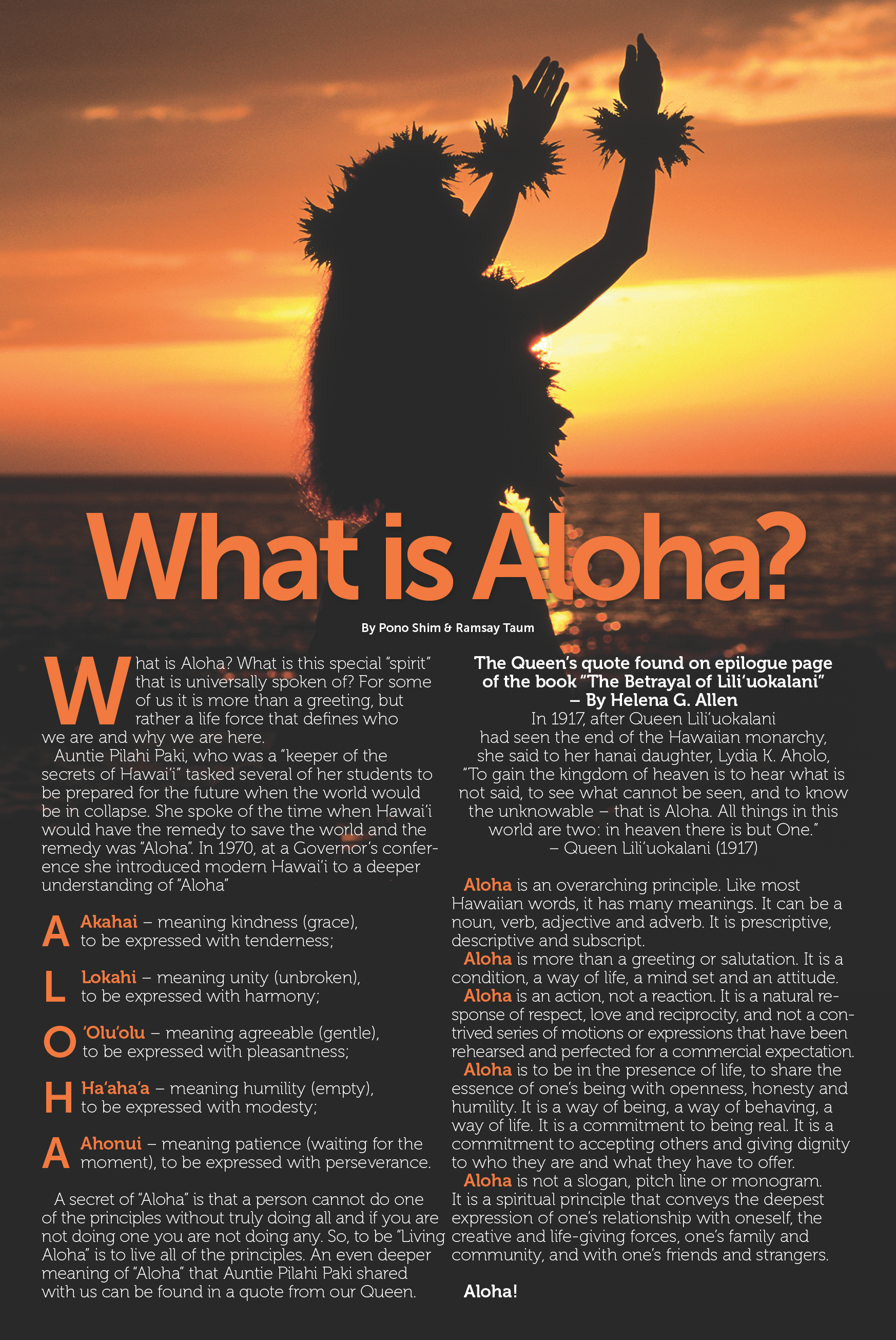 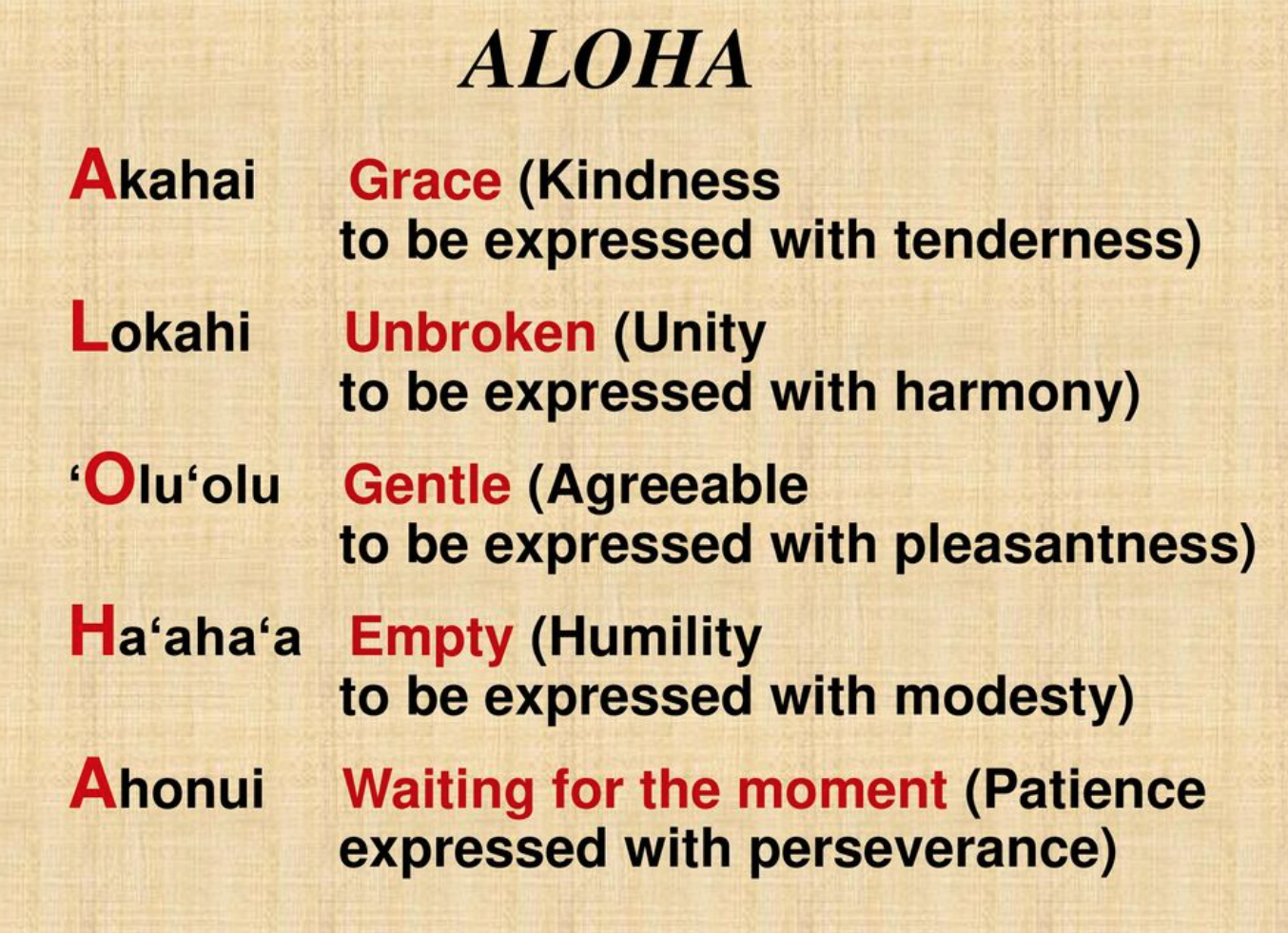 I am going to show minutes 4-7 of this video: https://www.youtube.com/watch?v=YG7AaKSFwDc